Les sons triples
tr / dr / br / vr / fr / pr
bl / pl / fl
Lecture de syllabes
ra
ar
Que se passe-t-il si :
Je rajoute la lettre : p
par
arp
pra
rap
alp
lap
Je mets l à la place du r
pla
pal
ulp
lup
Je mets u à la place du a
plu
pul
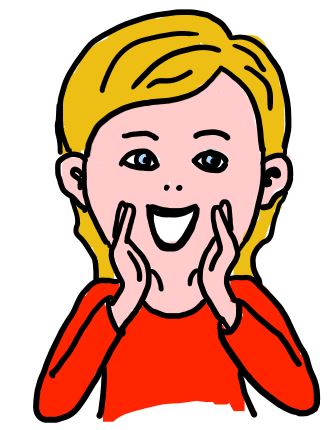 but
→ Une syllabe forme un son.

→ Une syllabe est composée 
d’une voyelle ou de plusieurs lettres.

→ Il faut tenir compte de l’ordre des lettres 
pour écrire et lire une syllabe.

→ Un mot est formé d’une ou plusieurs syllabes.
a
ba
bar
tri
tir
Chacun votre tour, vous allez lire une syllabe
pra
pri
pro
pru
pré
par
pir
por
pur
prou
tar
tir
tor
tur
trou
dra
tri
bro
fru
vré
dar
tir
bor
fur
vrou
var
fir
vor
dur
brou
une plume
une prune
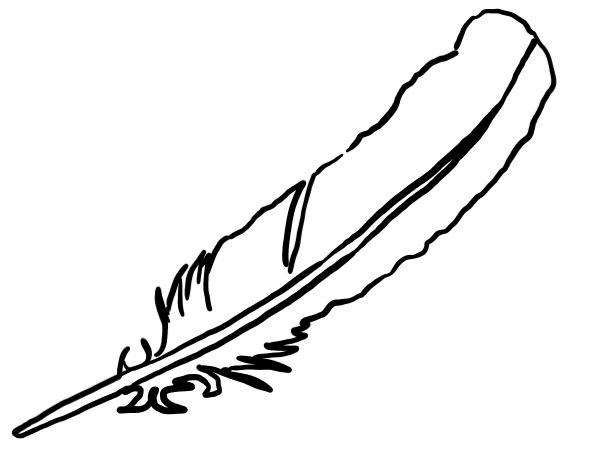 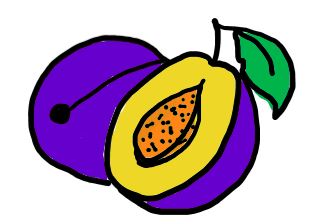 des frites
des moufles
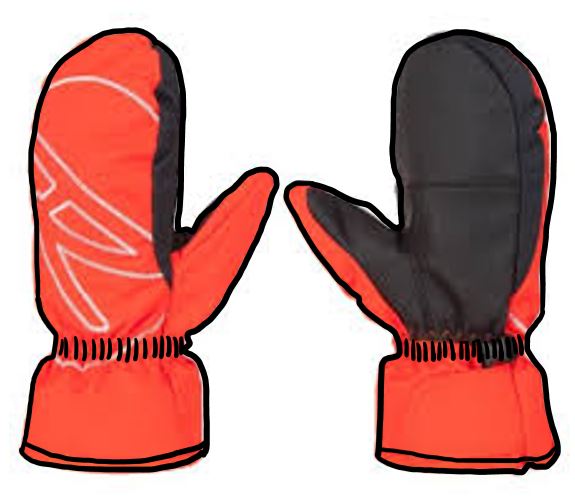 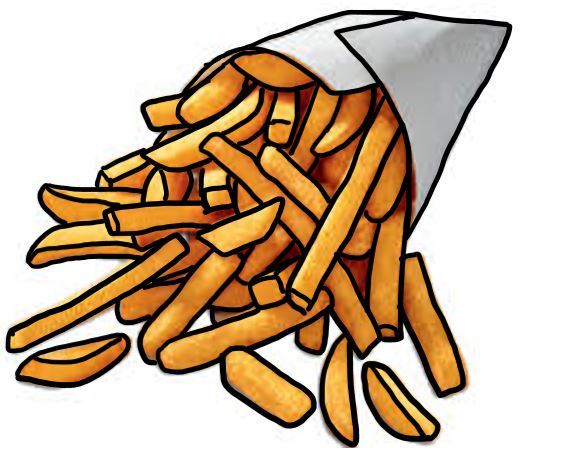 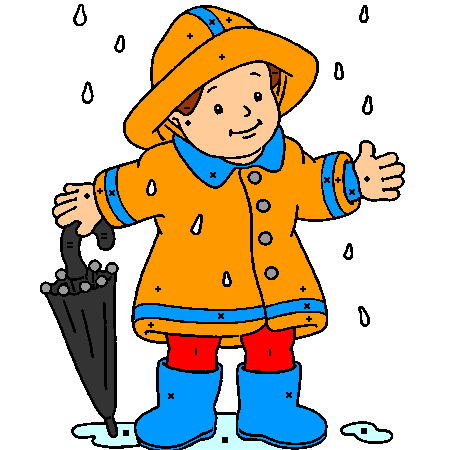 un livre
la pluie
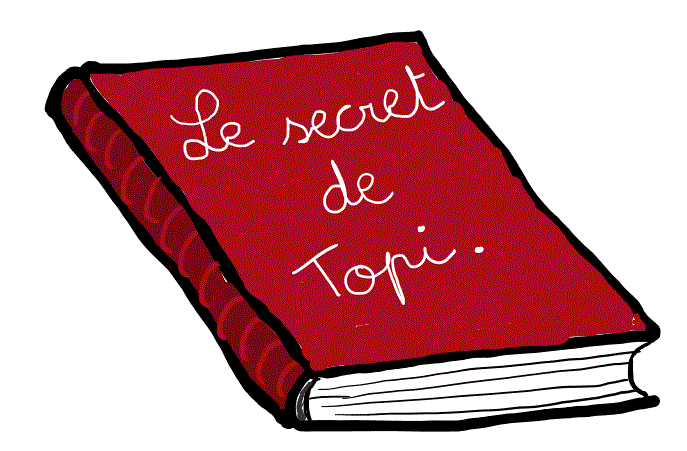 La pluie arrive… 
Pol s’abrite sous un arbre. 
Billy a pris un parapluie. 
Léo a trouvé un abri.
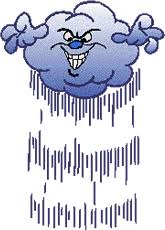 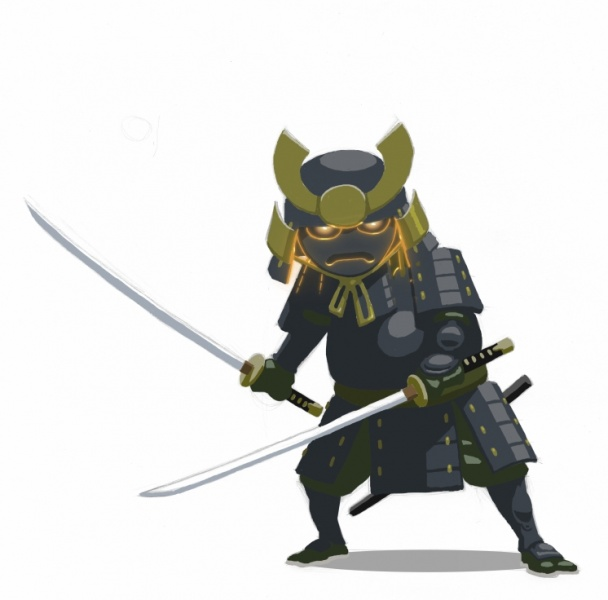 Le brave soldat 
a trouvé deux sabres 
dans le sable. 
C’est un fabuleux trésor.